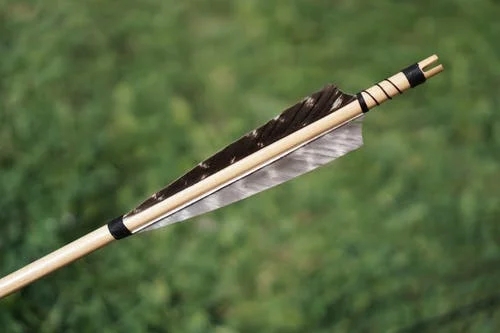 语文精品课件
5  草船借箭
五年级下册 人教版
目录
CONTENT
01
02
03
04
05
课前导读
字词揭秘
课文精讲
课堂小结
课堂练习
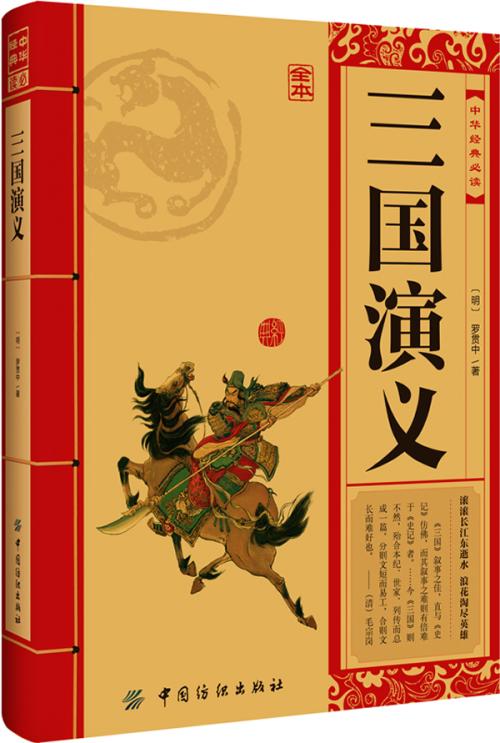 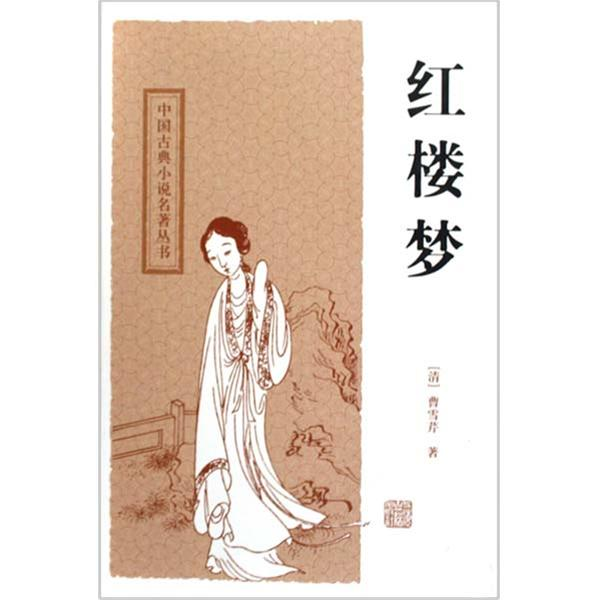 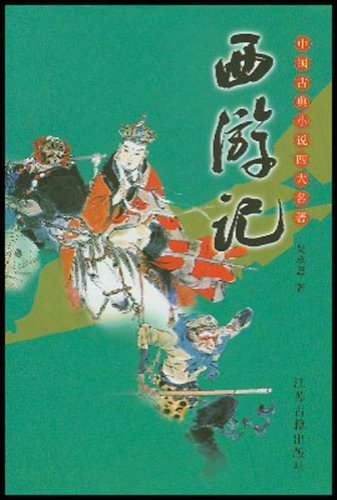 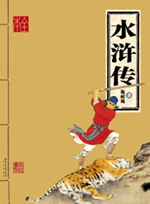 中国有着悠久的文化历史。在这条文化长河中，有四大名著始终闪烁着耀眼的光芒，你们知道是哪四大名著吗？
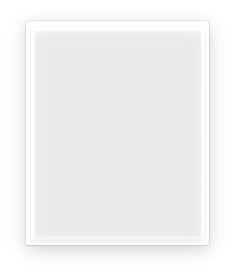 走近作者
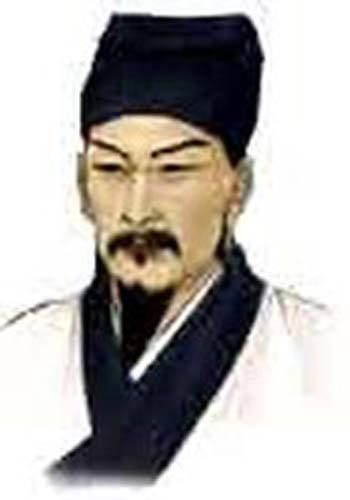 罗贯中，生于元末明初，汉族，名本，字贯中，号湖海散人。元末明初著名小说家、戏曲家，是中国章回小说的鼻祖，主要作品有：剧本《赵太祖龙虎风云会》等，代表作《三国演义》等。
自读要求
带着问题，有感情地朗读课文：
       ①读准字音，把课文读正确，读通顺。
       ②看看通过自学，能读懂什么？有不明白的，做上记号，提出来大家共同讨论。
dù
结构：左右
部首：女
妒
组词：妒忌      嫉贤妒能
造句：同学之间不要因互相妒忌而影响团结。
书写指导：“女”第三笔右端不出头；“户”长撇伸展。
jì
结构：上下
部首：心
忌
组词： 肆无忌惮     忌恨
造句：昨天，狂风肆无忌惮地刮了一夜。
书写指导：“己”略扁，竖弯钩不宜过分伸展；“心”卧钩正。
cáo
结构：上下
部首：日
曹
组词：曹冲      曹操
造句：曹冲真是一个聪明的孩子。
书写指导：上部“口”上宽下窄，横竖布白均匀。
dū
结构：上下
督
部首：目
组词：督促     监督
造句：已经布置的工作，应当认真督促检查。
书写指导：上宽下窄。“叔”左部书写宜正；“目”宜扁宽。
chéng
结构：上下
惩
部首：心
组词：惩罚     惩前毖后
造句：违反交通规则的人应受到惩罚。
书写指导：两部分要写紧凑，上下要和谐，书写时要注意。
lǔ
结构：上下
鲁
部首：鱼
组词：粗鲁        鲁莽
造句：他是个急性子，说话粗鲁，你不要介意。
书写指导：“鱼”中间的“田”上宽下窄，末笔横宜长。
zhē
结构：半包围
遮
部首：辶
组词：遮起来     遮掩
造句：我用塑料布把小苗遮起来。
书写指导：“辶”取斜势，捺有充分斜度，托住被包部分。
妒忌：形容由于别人某一方面胜过他人而产生不愉快的情绪而排斥。
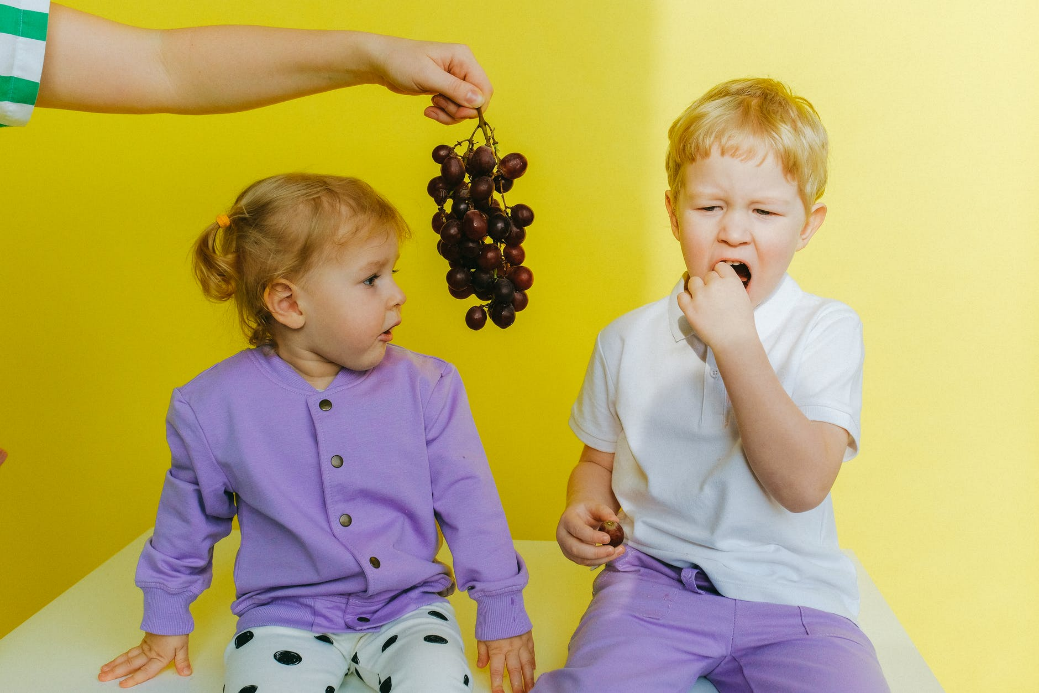 造句：他妒忌我的才华，不分青红皂白打了我。
神机妙算：
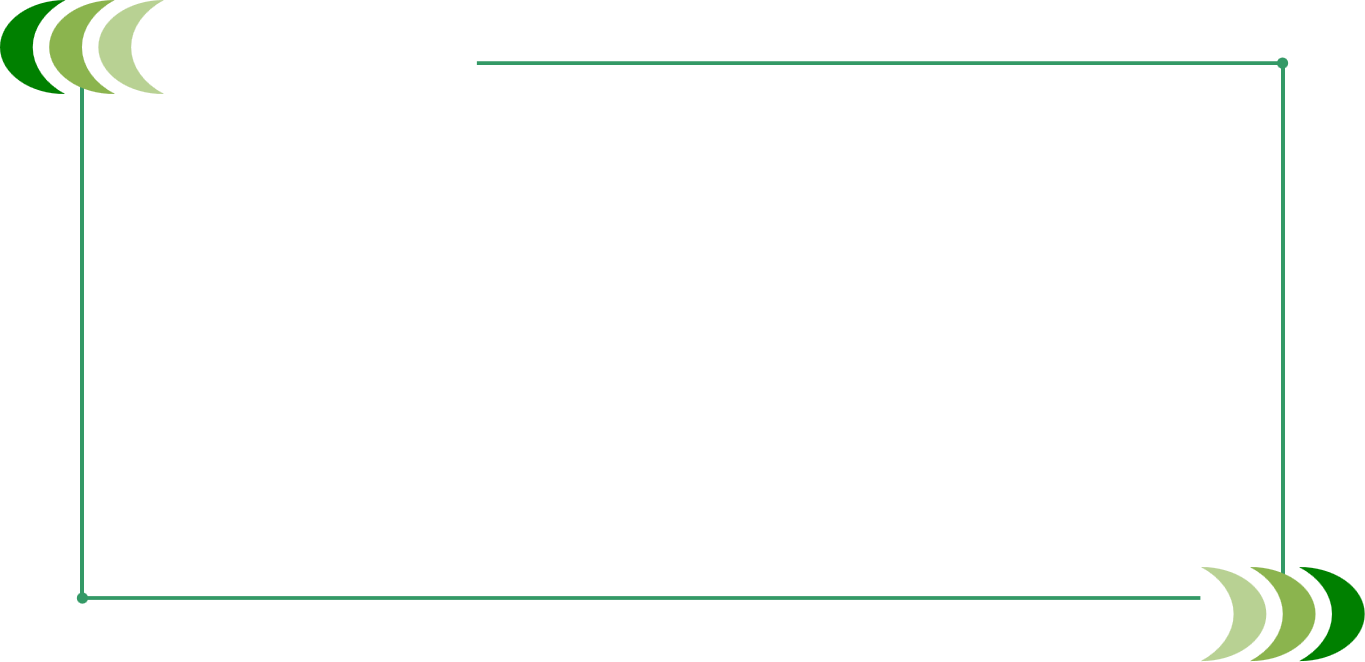 形容有预见性，善于估计客观情势，决定策略。
造句：诸葛亮神机妙算，周瑜自叹不如。
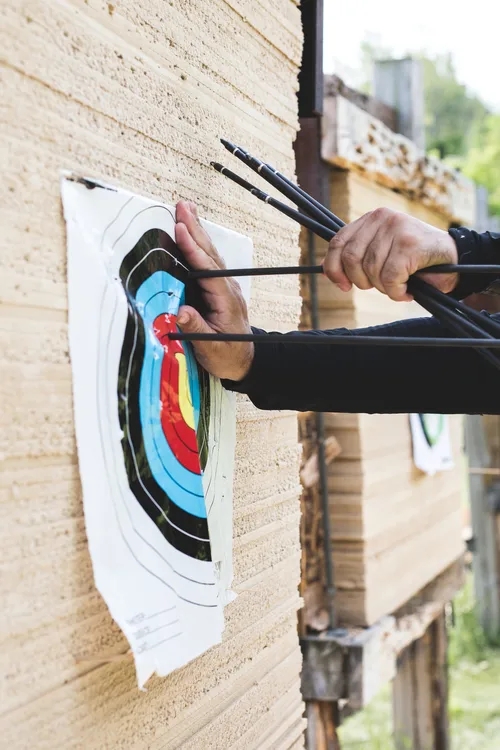 自由读课文，说说“草船借箭”这个故事的
起因、经过、结果如何？
（起因）
讲周瑜妒忌诸葛亮的才干，用十天造十万支箭的任务为难诸葛亮，诸葛亮接受任务并保证三天造好。
（经过）
诸葛亮利用草船向曹操借箭。
（结果）
诸葛亮如期交箭，周瑜自叹不如。
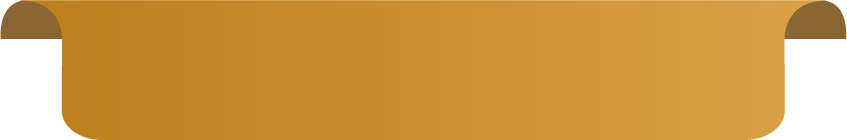 起因
周瑜假借“公事”逼迫诸葛亮承担造箭任务。从周瑜不动声色的话中反映出他的险恶用心。
有一天，周瑜请诸葛亮商议军事，说：“我们就要跟曹军交战。水上交战，用什么兵器最好？”诸葛亮说：“用弓箭最好。”周瑜说：“对，先生跟我想的一样。现在军中缺箭，想请先生负责赶造十万只。这是公事，希望先生不要推却。”
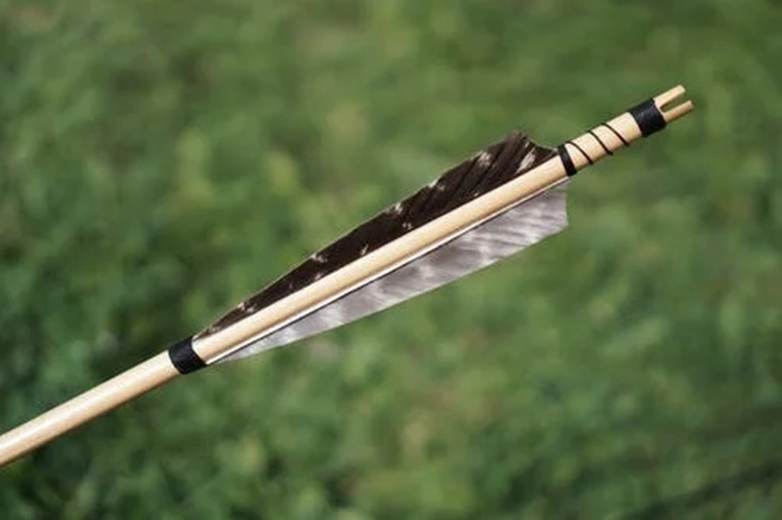 在三国时期，曹操率八十万大军想要征服东吴。孙权、刘备便打算联手伐魏。孙权手下有位大将叫周瑜，智勇双全，可是心胸狭窄，妒忌刘备手下诸葛亮的才干。周瑜曾说：“既生瑜何生亮”。
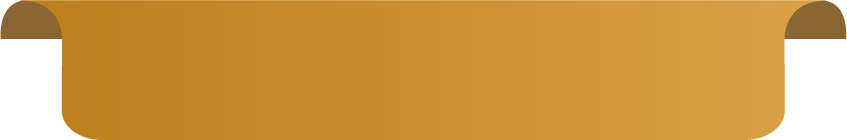 经过
诸葛亮说：“你借给我二十条船，每条船上要三十名多军士。船用青布幔子遮起来，还要一千多个草把子，排在船的两边。我自有妙用。第三天管保有十万支箭。不过不能让都督知道，他要是知道了，我的计划就完了。”
胸有成竹
比较句子
1.雾这样大，曹操一定不敢派兵出来。
2.雾这样大，曹操不一定敢派兵出来。
我从“一定不敢”看出诸葛亮的果敢，遇事有预见性，从曹操的性格判断他不会派兵出来。
周瑜妒忌诸葛亮的才干，要诸葛亮十天造十万支箭，陷害诸葛亮。
起因
顾全大局
神机妙算
草
船
借
箭
板
书
设
计
诸葛亮算准神机妙算，利用草船向曹操借箭成功。
经过
结果
诸葛亮如期交箭，周瑜自叹不如。
一、给加点的字注音
督军   （    ）     擂鼓（    ）    
弓弩手（    ）      呐喊（    ）
dū
léi
nǔ
nà
二、按要求改写句子
1、十万支箭，三天怎么造得成呢？（改为陈述句）
十万支箭，三天造不成。
2、诸葛亮神机妙算，我真比不上他！（改为反问句）
诸葛亮神机妙算，难道我真比不上他吗？
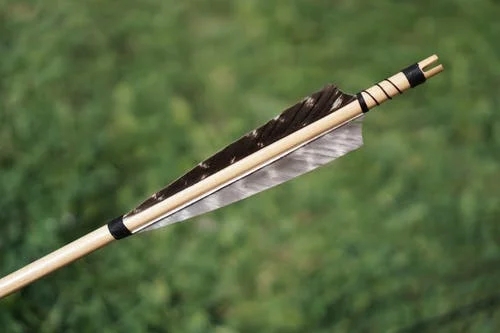 语文精品课件
感谢观看
五年级下册 人教版